Figure 2. Latent variable magnitudes. The PLS analysis produced k = 156 LVs, each of which represents a particular ...
Cereb Cortex, Volume 26, Issue 7, July 2016, Pages 3285–3296, https://doi.org/10.1093/cercor/bhw089
The content of this slide may be subject to copyright: please see the slide notes for details.
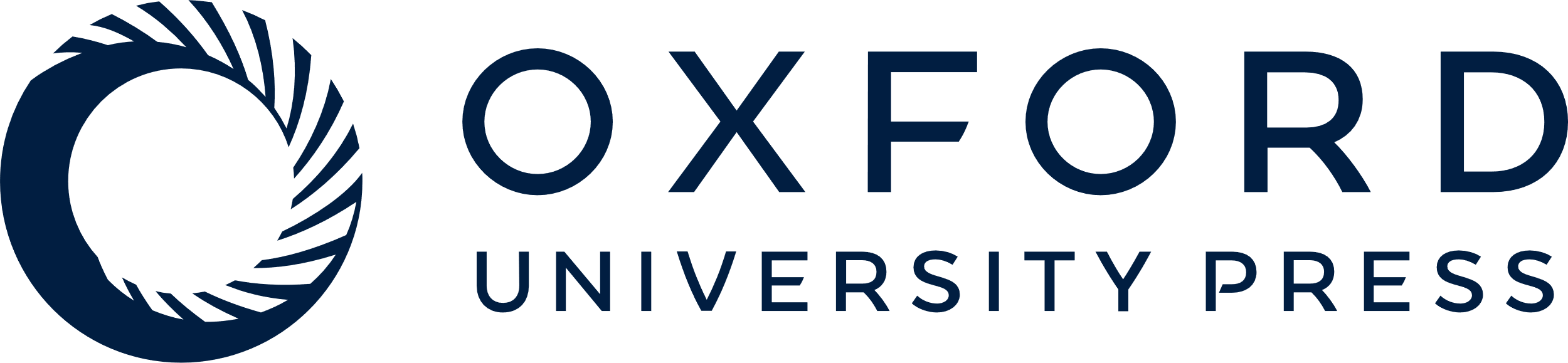 [Speaker Notes: Figure 2. Latent variable magnitudes. The PLS analysis produced k = 156 LVs, each of which represents a particular SC–FC relationship, and is associated with a singular value. The squared magnitude of each singular value is proportional to the strength of the SC–FC relationship. (Blue) percent covariance (i.e., effect size) accounted for by each LV. (Orange) P-value associated with each LV, as determined by permutation tests.


Unless provided in the caption above, the following copyright applies to the content of this slide: © The Author 2016. Published by Oxford University PressThis is an Open Access article distributed under the terms of the Creative Commons Attribution Non-Commercial License (http://creativecommons.org/licenses/by-nc/4.0/), which permits non-commercial re-use, distribution, and reproduction in any medium, provided the original work is properly cited. For commercial re-use, please contact journals.permissions@oup.com]